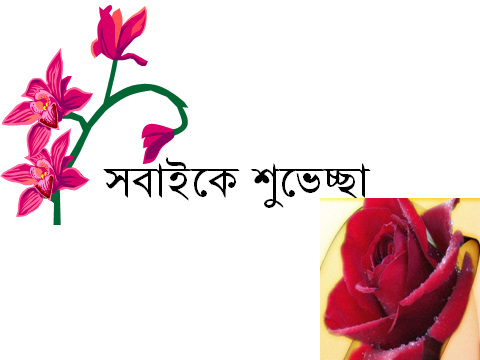 শিক্ষক পরিচিতি
মোঃ মাহাবুবুল হাছান
সহকারী শিক্ষক (গনিত)
চাপাতলী লতিফিয়া ফাজিল মাদ্রাসা
রহিমানগর,কচুয়া,চাঁদপুর।
01716-804912
পাঠ পরিচিতি
শ্রেনী-৬ষ্ঠ
বিষয়-গণিত
অধ্যায়- জ্যামিতি
সময়- ৫০ মি.     তারিখ- 10/12/2019
A
D
A
D
C
B
B
C
আজকের  পাঠ
চতুর্ভুজ
এই পাঠ শেষে শিক্ষার্থীরা……* চতুর্ভুজ কী তা বলতে পারবে।* চতুর্ভুজের প্রকারভেদ বর্ণনা করতে পারবে। * বিভিন্ন প্রকার চতুর্ভুজ অঙ্কন করতে পারবে।
চতুর্ভুজের প্রকারভেদ
বর্গক্ষেত্র
রম্বস
চতুর্ভুজ ৫ প্রকার।
সামান্তরিক
আয়তক্ষেত্র
ট্রাপিজিয়াম
D
A
a
B
C
এখানে  ABCD একটি বর্গক্ষেত্র।
AB=BC=CD=AD=a
বর্গক্ষেত্রের প্রত্যেকটি বাহু পরস্পর সমান ও সমান্তরাল এবং প্রত্যেকটি কোণ এক সমকোণ।
D
C
a
A
B
এখানে  ABCD একটি রম্বস।
AB=BC=CD=AD=a
রম্বসের প্রত্যেকটি বাহু পরস্পর সমান ও সমান্তরাল এবং বিপরীত কোণ দুইটি পরস্পর সমান।
D
C
a
b
A
B
এখানে  ABCD একটি আয়তক্ষেত্র।
AD=BC =bএবং AB=DC=a
আয়তক্ষেত্রের বিপরীত বাহু দুইটি পরস্পর সমান ও সমান্তরাল এবং প্রত্যেকটি কোণ এক সমকোণ
D
a
C
b
A
B
এখানে  ABCD একটি  সামান্তরিক।
AD=BC =b  এবং   AB=DC=a
সামান্তরিকের বিপরীত  বাহু দুইটি পরস্পর সমান ও সমান্তরাল এবং বিপরীত কোণ দুইটি পরস্পর সমান ।
D
C
a
b
c
d
A
B
এখানে  ABCD একটি ট্রাপিজিয়াম
AB≠BC≠CD≠AD কিন্ত ABDC
ট্রাপিজিয়ামের প্রত্যেকটি কোণ এবং প্রত্যেকটি  বাহু পরস্পর অসমান  এবং বিপরীত যে কোন দুইটি বাহু পরস্পর সমান্তরাল।
জোড়ায় কাজ
১। চতুর্ভুজ কি?
২। চতুর্ভুজ কয় প্রকার ও কি কি?
দলগত কাজ              রম্বস ও সামন্তরিক অঙ্কন কর এবং এদের সাদৃশ্য ও বৈসাদৃশ্য লিখ।
মুল্যায়ন১। পাচঁ প্রকার  চতুর্ভুজের নাম বল।২। চিত্র সহ ট্রাপিজিয়াম এবং বর্গক্ষেত্রের বর্ণনা দাও!৩। পাচঁ প্রকার চতুর্ভুজের চিত্র অংকন করে  দেখাও!
রম্বস
বর্গক্ষেত্র
আয়তক্ষেত্র
ট্রাপিজিয়াম
সামান্তরিক
বাড়ির কাজচিত্রসহ ট্রাপিজিয়াম এবং বর্গক্ষেত্রের বর্ণনা দাও।
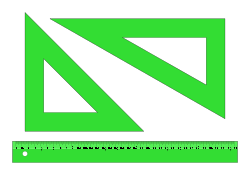 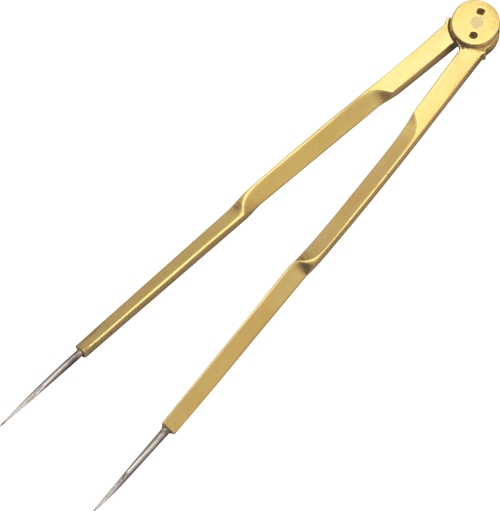 ধন্যবাদ
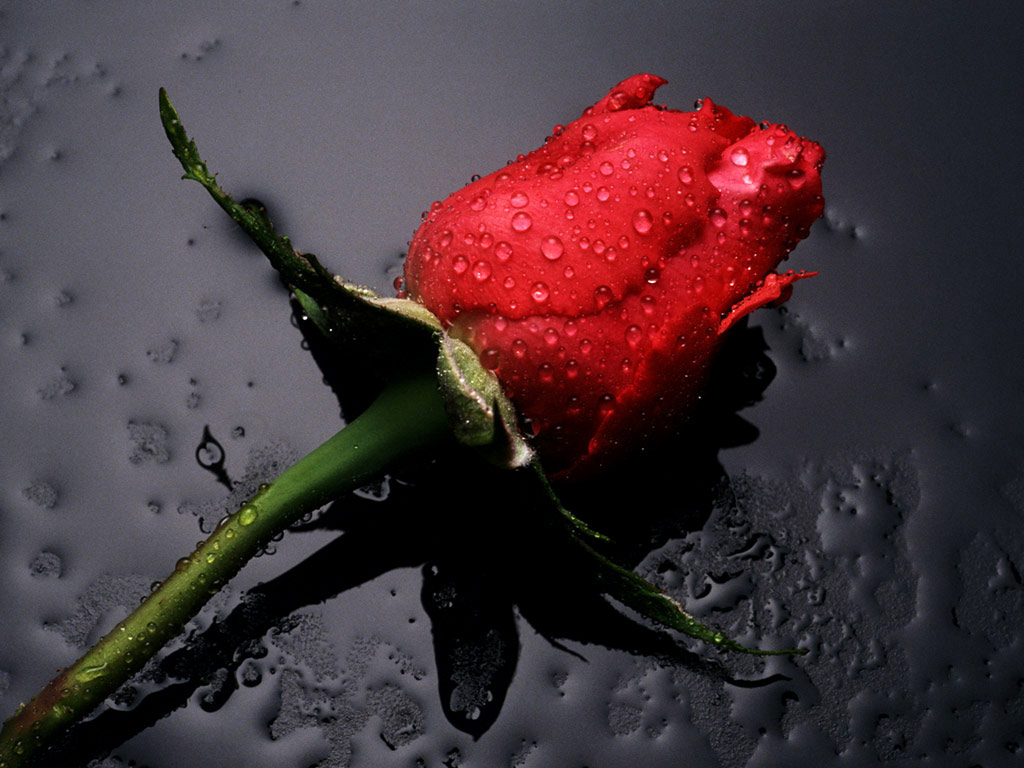